Family
Teacher
Practicing 
Collaboration
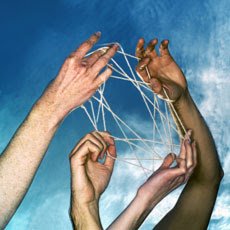 School
A presentation by:
 Jennifer Judy, Olivia Weatherbee, Marissa Arnett & Eric Vernon-Cole
The Building blocks of collaboration
Components:  WHO is involved in collaboration and WHERE it occurs 

Barriers: 	WHAT stands in the way of effective collaboration

Strategies: 	HOW collaboration occurs 

Outcomes: 	WHY we collaborate
NASP Says:
[...] partnerships involve families and educators working together as equal partners who share responsibility for the learning success of all students. 
(NASP Position Statement, Partnerships Defined) 
This is seen when you “Establish intentional coordination, consistency and continuity through joint problem solving two-way communication and shared decision making.”
What is collaboration?
Best Practices says collaboration is a process by which two professionals engage in a nonhierarchical relationship to develop interventions.

Simply stated, collaboration is…
Vignette
Mrs. Avery approaches her school psychologist regarding her 4th grade student Danny who is struggling with math.
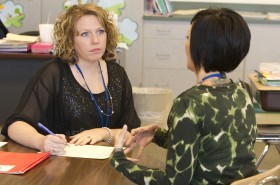 Practicing Collaboration Components: Who
Within the school
Principal-School Psychologist
Principal-Teacher
School Psychologist-Teacher
School Psychologist-Social Worker
School Psychologist-Parent
Teacher-Parent
Teacher-Student
Teacher-Teacher (Elementary Middle and High School)
Parent-student
  School and… : 
School-School (district) 
School-Local Community
Practicing Collaboration Components: The Where
School
Home
Community
Libraries
Churches
Local education based organizations including after school programs and non-profit organizations
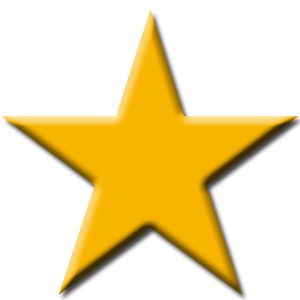 Barriers to Collaboration
Parents state the biggest barrier to their involvement is work schedules.
School culture of participation.  Some schools have requirements, or sometimes just unwritten understandings of expectations, and other schools do not.
Sense of education as a shared responsibility between home life and school life, versus just at school.
Barriers to Collaboration
Parents' barriers might be different than teachers' barriers.  For example, parents' health problems, language barriers, or their own negative experiences in school might be a barrier.
The teachers barriers might be apathy of a long time of parental lack of responsiveness, or lack of activities to draw parents in.
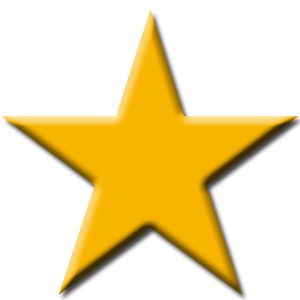 Collaboration Strategies  for the families
Communicate often with teachers to identify and assist student with academic challenges.
Get involved with a parent advisory committee (PAC) or parents’ support group.
Develop own knowledge and skills of school systems and resources.
Attend IEP and the majority if not all educational team meetings for child.
Collaboration Strategies  for the schools
Socialize all newcomers, including veteran teachers, to staff values, traditions, and resources. 
Sign releases to allow all professionals involved to be able to view appropriate information to their tasks. 
Use polls frequently for feedback.
Remain Accessible. 
Accessibility includes awareness of technology, dissemination and comprehensible information – language.
Collaboration Strategies  for the schools
Be Involved 
Attend parent advisory committees and other home/school based meetings involving a mutual exchange of information. 
Being involved assists in…
Get smarter together. 
Formal and informal training sessions, study groups, and conversations facilitate opportunities to learn together.
Attend IEP meetings and the majority if not all educational team meetings.
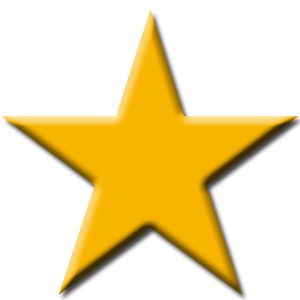 Outcomes of Collaboration Benefits & Reasons
Time & Resource Management
Informed Assessment & Decision Making  
Buy In/Team building 
Systems Level Change 
Service Provision & Reinforcement
Reduces Burn-out and Staff Turn Over 
Promotes Job Satisfaction 
Improves academic outcomes
Think Outside the Box
Medical Professional
Social Worker
Coach
Caregiver/Daycare Provider
CASA Mentor
Community Partner
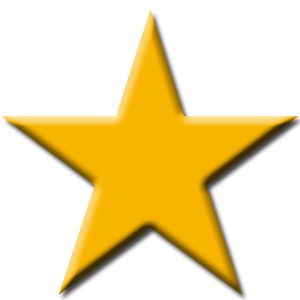 References
Altshuler, S., From Barriers to Successful Collaboration: Public Schools and Child Welfare Working Together.  Social Work 48, no. 1 (Jan 2003): pp. 52-63.
Burns, M. K. et al. (2008). Best practices in implementing effective problem-solving teams. In A. Thomas & J. Grimes (Eds.), Best practices in school psychology V (Vol. 5, pp. 1633-1644)
Curtis, M. J. et al. (2008). Best practices in system-level change. In A. Thomas & J. Grimes (Eds.), Best practices in school psychology V (Vol. 3, pp. 887-901). 
Finelle, K.M. (2011). Collaboration in the assessment and diagnosis of preschoolers: Challenges and opportunities. Psychology in the schools, 48(5), pp. 442-452.
Hartwell-Walker, M. (2012). Home-School Collaboration for Children with Learning Disabilities. Psych Central. Retrieved on October 21, 2012, Retrieved from: http://psychcentral.com/lib/2011/home-school-collaboration-for-children-with-learning-disabilities/
Leonard, L. & Leonard, P. (2003, September 17). The continuing trouble with collaboration: Teachers talk. Current Issues in Education [On-line], 6(15).
References
Matthemws, D., & Menna, R. (2003). Solving Problems Together:The importance of parent/school/community collaboration at a time of educational and social change. Education Canada, 43(1) pp. 20-23.
McGlinchey, M. T., & Goodman, S. (2008). Best practices in implementing school reform. In A. Thomas & J. Grimes (Eds.), Best practices in school psychology V (Vol. 3, pp. 983-994). 
National Coalition for Parent Involvement in Education/Developing Partnerships. http://www.ncpie.org/DevelopingPartnerships/
Strategies for Effective Collaboration with Parents, Schools and Community Members. Title IV-A and Unsafe School Choice Option Training and Technical Assistance Project. Rutgers University, 2009.  
Waterman, Robin. & Harry, Beth. (2008). Building collaboration between schools and Parents of English Language Learners: Transcending Barriers, Creating Opportunities. Retrieved from:  http://nccrest.org/Briefs/PractitionerBrief_BuildingCollaboration.pdf
Family
Teacher
Practicing 
Collaboration
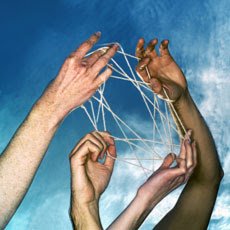 School
A presentation by:
 Jennifer Judy, Olivia Weatherbee, Marissa Arnett & Eric Vernon-Cole